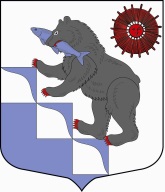 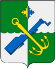 Итоги исполнения бюджетов Подпорожского муниципального района, Подпорожского городского поселения за 2019 год
Докладчик: председатель Комитета финансов  Е.В.Акинфова
Основные показатели исполнения бюджета 
(общие характеристики) 
за 2019 год, тыс. рублей
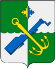 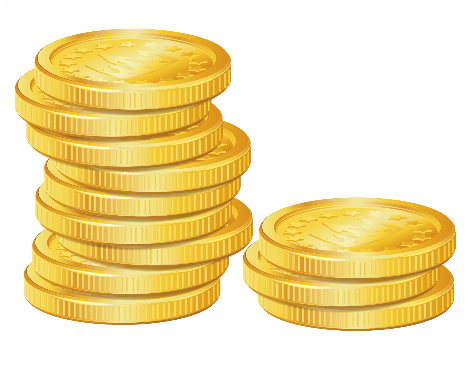 Основные показатели исполнения бюджета 
(общие характеристики) 
за 2018-2019 год, тыс. рублей
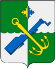 ДОХОДЫ
100,9 %
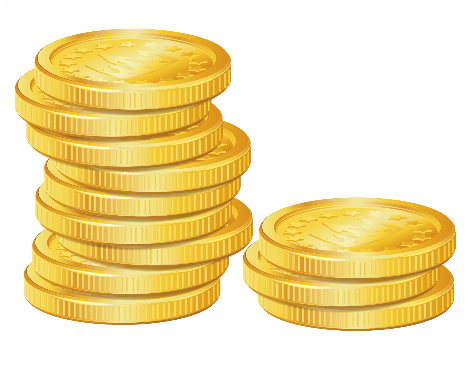 Структура доходов бюджета Подпорожского муниципального района 
в 2018-2019 годах, тыс. рублей
Структура налоговых и неналоговых доходов в 2019 году, тыс. рублей
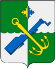 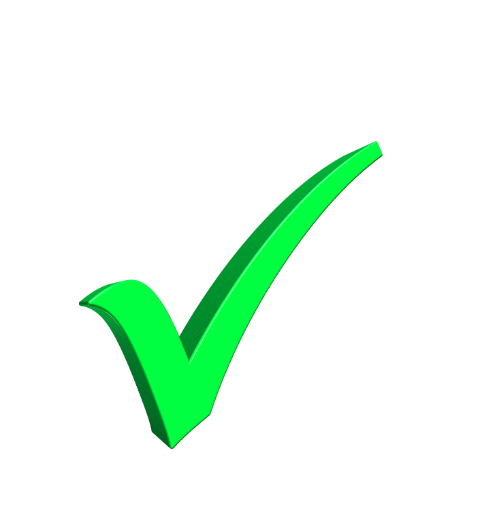 Структура налоговых доходов в 2018-2019 годах, тыс. рублей
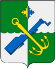 361 625,0
тыс. руб.
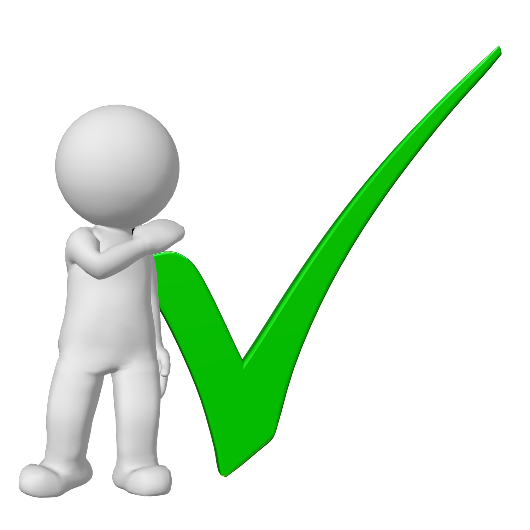 2019 год
2018 год
Структура неналоговых доходов в 2018-2019 годах, тыс. рублей
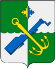 28 913,7
тыс. руб.
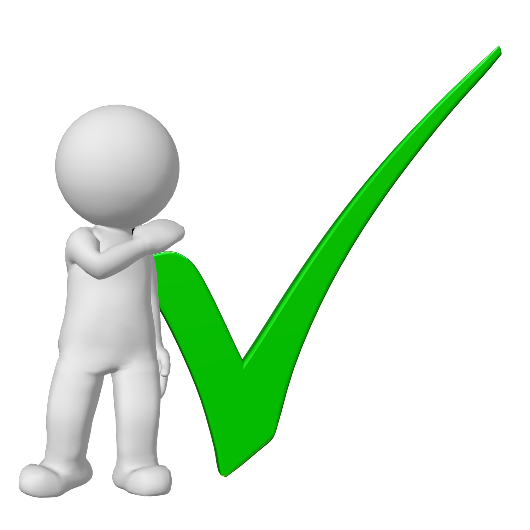 2019 год
2018 год
Безвозмездные поступления в 2018-19 годах, тыс. рублей
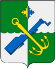 -207 959,9
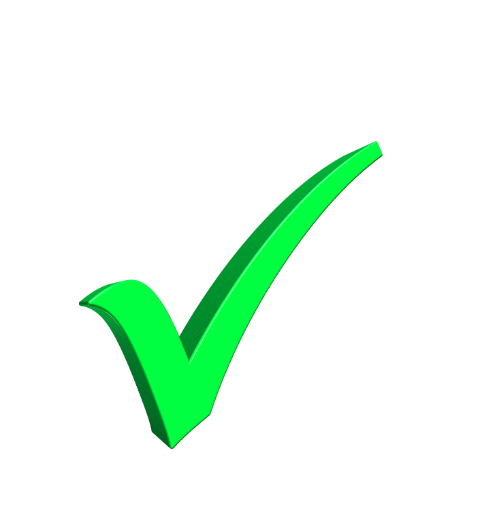 Основные показатели исполнения бюджета 
(общие характеристики) 
за 2018-2019 год, тыс. рублей
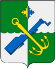 РАСХОДЫ
Факт 2019
1 057 322,4
89,2 %
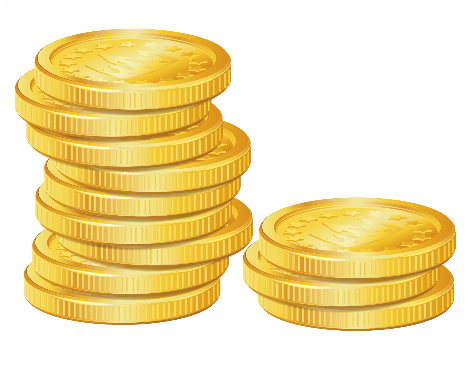 Динамика и структура расходов бюджета, тыс. рублей
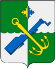 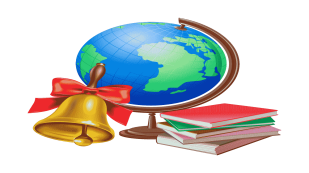 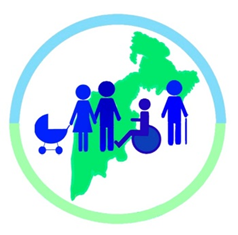 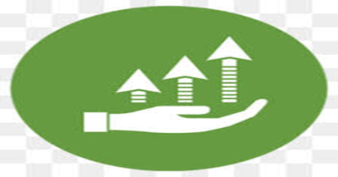 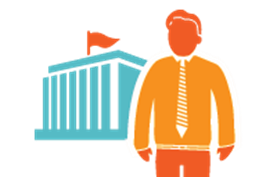 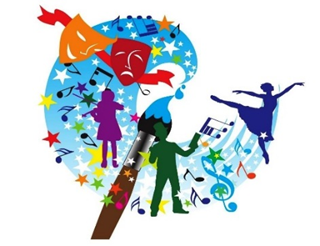 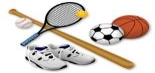 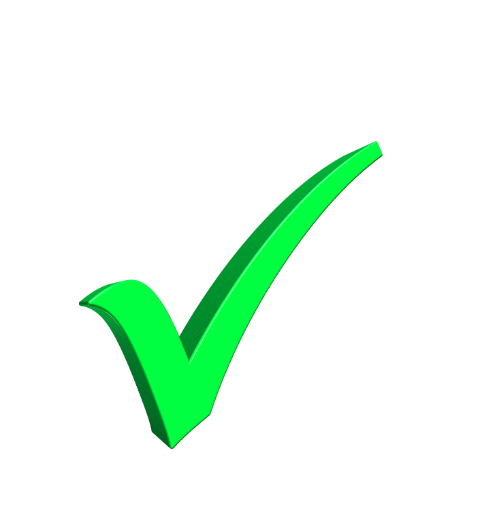 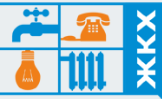 Расходы  в разрезе муниципальных программ, тыс. рублей
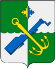 Расходы всего 1 057 322,4
Программные расходы составляют 89,3 %
% исполнения:
Более 95
От 90 до 95
Менее 90
Достижение целевых показателей заработной платы в соответствии с Указом Президента РФ от 12 мая 2012 года № 567 работников Подпорожского муниципального района за 2019 год
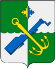 Педагогические работники учреждений дополнительного образования – 46 252,8 рублей, исполнение «Указов» 100 %, рост заработной платы к 2018 г. – 105 %

Педагогические работники общеобразовательных учреждений – 
42 897,2 рублей, исполнение «Указов» 100 %, рост заработной платы к 2018 году 107 %

Педагогические работники дошкольных образовательных учреждений -  35 994,4 рублей, исполнение «Указов» 100 %, рост заработной платы к 2018 году 106 %
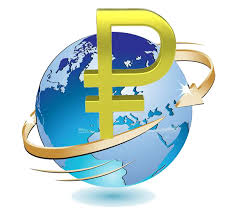 Изменение объёма финансовой помощи поселениям, тыс. рублей
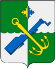 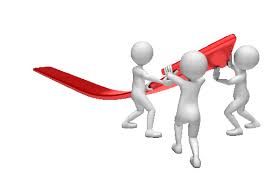 Основные показатели исполнения бюджета 
(общие характеристики) 
за 2019 год, тыс. рублей
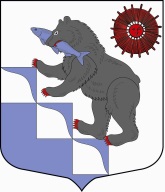 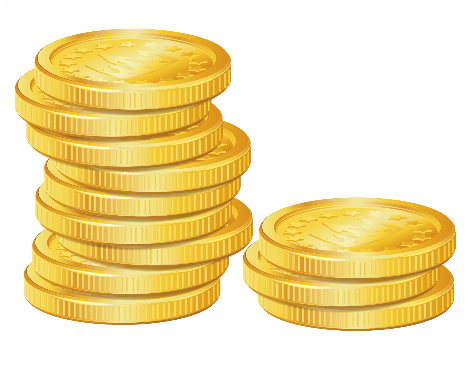 Основные показатели исполнения бюджета 
(общие характеристики) 
за 2018-2019 год, тыс. рублей
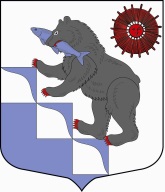 ДОХОДЫ
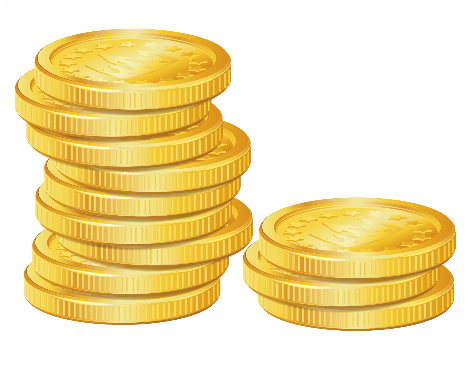 Структура доходов бюджета Подпорожского городского поселения
в 2018-2019 годах, тыс. рублей
Структура налоговых и неналоговых доходов в 2019 году, тыс. рублей
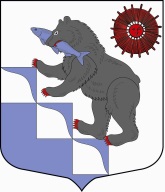 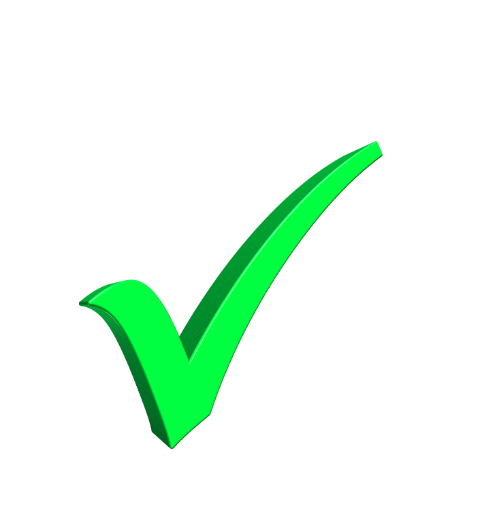 Безвозмездные поступления в 2018-19 годах, тыс. рублей
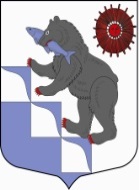 +64170,1
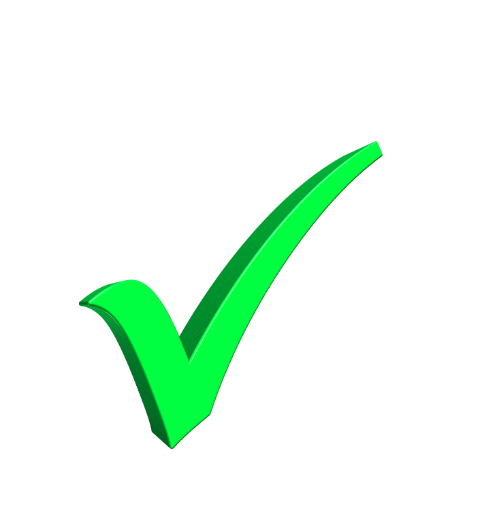 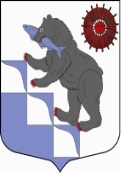 Основные показатели исполнения бюджета 
(общие характеристики) 
за 2018-2019 год, тыс. рублей
РАСХОДЫ
Факт 2019
242 466,0
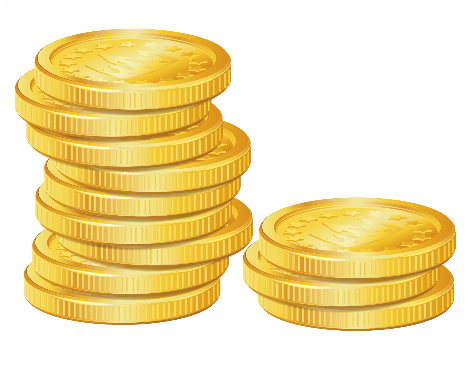 Динамика и структура расходов бюджета, тыс. рублей
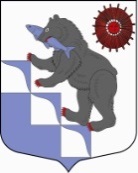 Расходы  в разрезе муниципальных программ, тыс. рублей
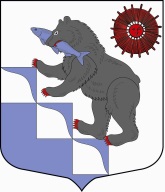 Расходы всего 242 466,0
Программные расходы составляют 89,5 %
% исполнения:
Более 95
От 90 до 95
Менее 90
СПАСИБО ЗА ВНИМАНИЕ!